Р. Киплинг  «Маугли»
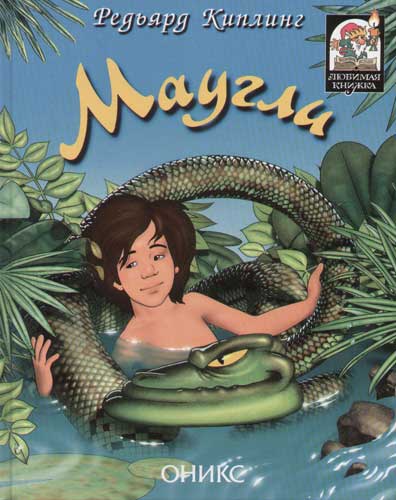 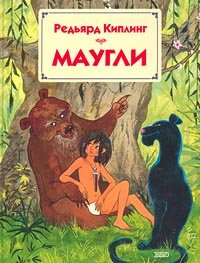 Редьярд Киплинг
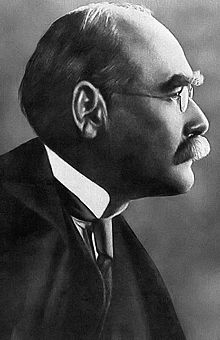 Как мать волчица называла Маугли?
Мышёнок
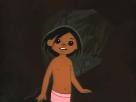 Лягушонок
Бандар-лог
Как звали шакала?
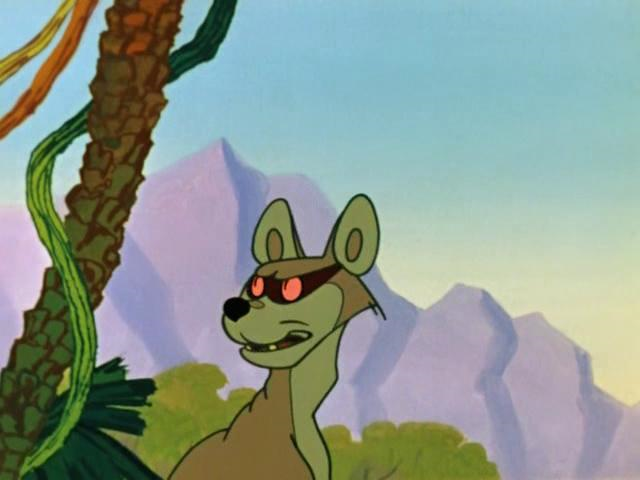 Шер-Хан
Акела
Табаки
Кто такой Шер-Хан?
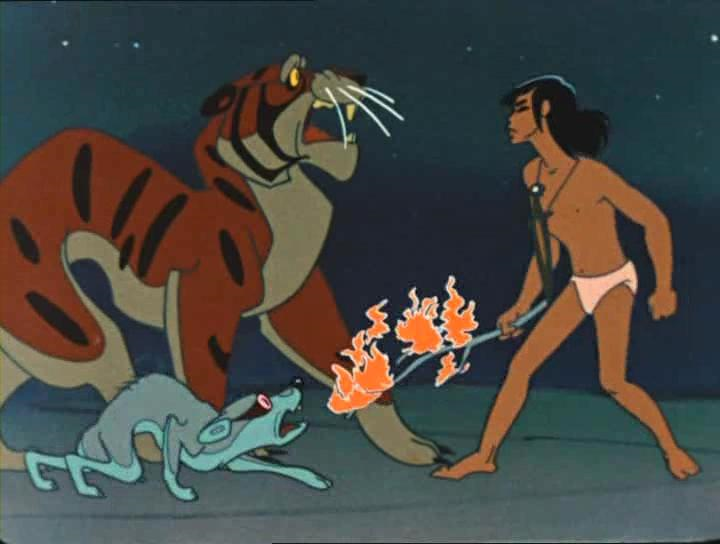 Буйвол
Тигр
Обезьяна
Чего боялись все звери в джунглях?
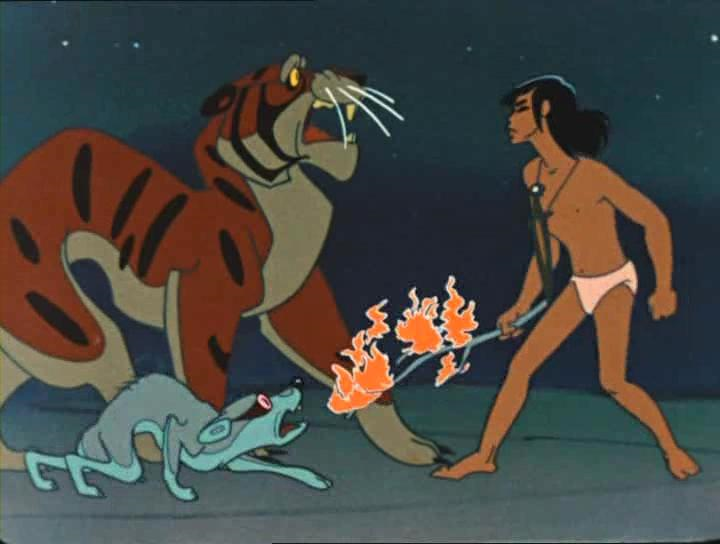 «Красного цветка»
Крокодила
Шер-Хана
Что говорил Маугли прежде чем плавать в реке с крокодилами?
Кидал молоток
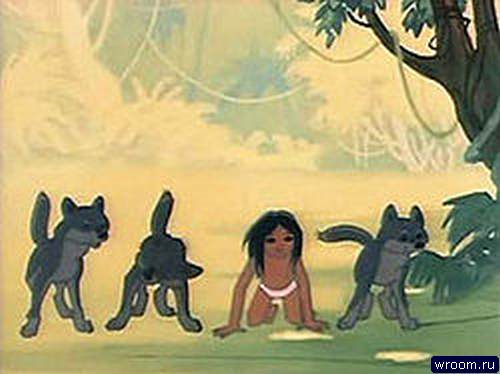 Говорил заветные слова
Задерживал дыхание